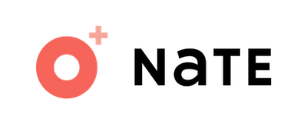 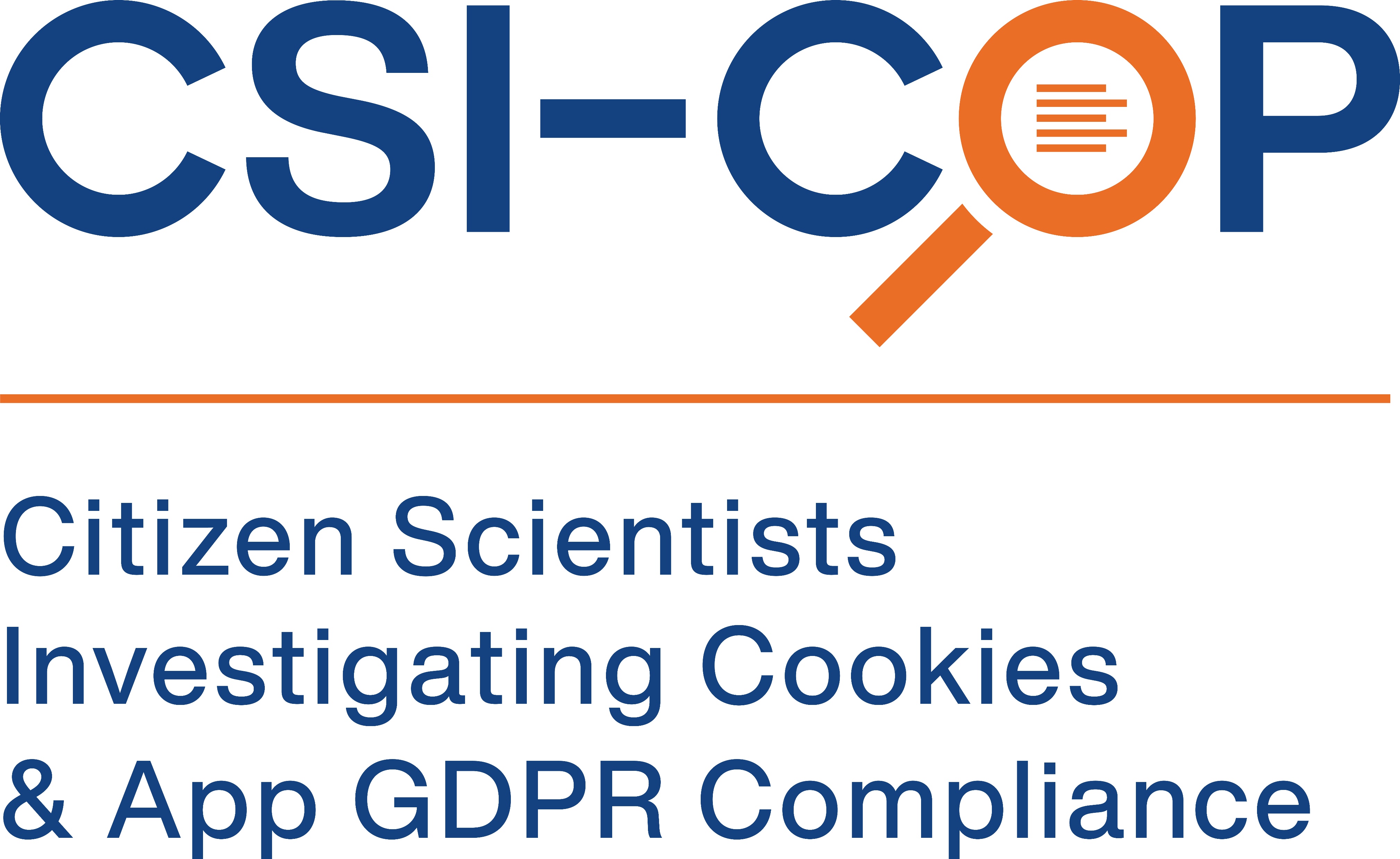 Az online adatvédelem - emberi jog
Hinsenkamp Mária
mhinsenkamp71@gmail.com
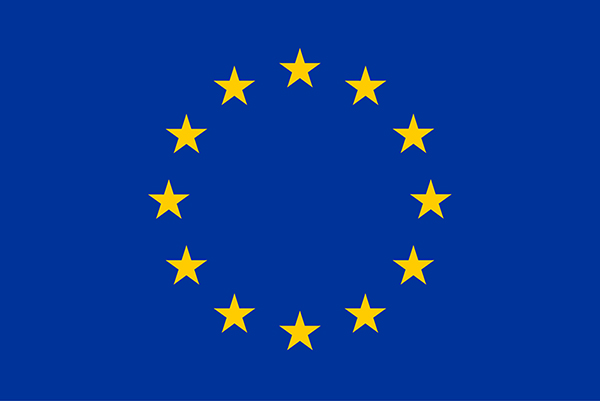 This communication is part of a project that has received funding from the
European Union's Horizon 2020 research and innovation programme under grant agreement Nº873169
Tudjátok-e?
Ma olyan világban élünk, ahol kódokból és adatokból álló láthatatlan szellemek vesznek körül, amelyek képesek megfigyelni minket, meghallgatni minket és gondolkodni rólunk? (Christopher Whylie, 2019)

 
Hogyan történik ez?         Mit tehetünk ellene?
A CSI-COP projekt:Civil kutatók vizsgálják a sütik és appok GDPR megfelelőségét
Az Európai Unió Horizont 2020 kutatás-fejlesztési programja támogatja
Konzorcium 10 partner intézmény, köztük a Nők a Tudományban Egyesület (NaTE)
Koordinátor: Coventry Egyetem (UK)
2020. január – 2023. június

Célok:
Informális oktatás a nagyközönség számára 
Az online adatok védelméről
Az online nyomkövető technológiákról és
Az ezekkel szembeni védelemről

Lehetőség az érdeklődőknek, hogy önkéntes civil kutatóvá váljanak
Mi a civil kutatás?
Citizen science (CS) = civil kutatás: a civil társadalom részvétele a tudományos kutatásban
Tudományos tevékenység, amelyet tudományos képzettséggel nem rendelkező laikusok (civil kutatók) végeznek magánszemélyként vagy csoportban (pl. adatgyűjtés, adatelemzés)
Együttműködés hivatásos kutatókkal, tudományos intézményekkel
Önkéntes alapú

Alapelv:
A tudománynak reagálnia kell az állampolgárok igényeire és az őket foglalkoztató témákra
Az állampolgárok maguk is képesek megbízható tudományos ismereteket előállítani
Példák 1.
A SpaceMicrobes.org civil kutatási projekt – a Föld, illetve a Nemzetközi Űrállomás hi-touch felületeinek mikrobáit hasonlította össze. Fiatal amerikai pompomlányok gyűjtötték a mikróbákat. Végül egy teljesen új mikróbát fedeztek fel. A 48 résztvevő mintáit a SpaceX fellőtte a Nemzetközi Űrállomásra. 

NASA és az ECAST (Expert and Citizen Assessment of Science and Technology) nyilvános tanácskozásokat szervez, hogy előzetes tájékoztatás után visszajelzést kérjen az érdeklődőktől, például a NASA kutatások jövője és a Marsra vezető utak iránt.
   (Interjú: Prof. Darlene Cavalier, SciStarter.org – CSI-COP 1. Hírlevél, 2021)
Példák 2.
Alice Sheppart civil kutató – tudományos végzettség nélkül lett az UCL Extreme Citizen Science kutatója. Szerette a csillagászatot, érdekelték a környezetvédelmi megoldások, de hiányolta az emberek bevonását a kutatásba.
Véletlen folytán került kapcsolatba Chris Lintott professzorral, aki a Galaxy Zoo felállításán dolgozott Kevin Schawinskival együtt. 
Hozzá hasonló emberek és hivatásos tudósok együttműködésének eredménye néhány új típusú csillagászati objektum felfedezése volt. 
Sikerük nyomán lett a Galaxy Zoo-ból a Zooniverse, egy hatalmas civil kutatási platform (csillagászat, ökológia, természet és klímavédelem, fizika stb)
   (Interjú: Alice Sheppart, UCL kutató -  CSI-COP 6. hírlevél, 2022)
Civil kutatás a CSI-COP projektben
Civil kutatás: a legjobb megközelítés a civilek és a projektben dolgozó tudósok közötti együttműködés megteremtéséhez
Az együttműködés tárgya: megvizsgálni, 
mi történik adatainkkal az online térben, 
mennyire elterjedt az online nyomkövetés, 
milyen típusú követők milyen adatokat gyűjtenek rólunk és mennyire szabályosan, 
mit tehetünk azért, hogy megvédjük személyes szféránkat, stb.
Célkitűzés: minél népesebb és sokszínűbb, nemzetközi civil kutatói csapat toborzása
Az Online adatvédelem halott az Ön emberi joga
„Az Online adatvédelemhez való jog”informális képzés
A tanfolyam öt lépcsője:

Lépcső: Az adatvédelem különböző szempontjai
Lépcső: Adatok és személyes adatok
Lépcső: Online követési technológiák
Lépcső: Az adatvédelemmel kapcsolatos jogok
Lépcső: Hogyan védjük meg adatainkat online?
1. lépcső: Az adatvédelem különböző szempontjai
A magánélethez való jog – a szokásjoggal egyidős
Régen a jog csak az élet és a tulajdon elleni fizikai támadást orvosolta
2010-től: megfigyelés - adatvédelmi botrányok
Shoshana Zuboff (2019) – A megfigyelési kapitalizmus kora – „A technológia felhasználók többé nem ügyfelek, hanem egy teljesen új ipari rendszer nyersanyagai”
A Google Chrome böngésző Incognito mód esetén is gyűjti a felhasználók internetes adatait (Nayak és Rosenblatt, 2021)
Facebook adatsértés – több mint 530 millió FB felhasználó adatai váltak elérhetővé hackerek számára egy weboldalon (Holroyd, 2021)
John Oliver (HBO show ‚Last Week tonight’ 2022) –az adat-brokerek a multi-milliárd- dolláros ipar részei – sütiken keresztül gyűjtik a személyes adatokat – eladják, megosztják másokkal
2. lépcső: Adatok és személyes adatok
Az adatvédelem:
Az adatok megőrzése, tárolása
Illetéktelenek hozzáférésének kizárása
Online tevékenységünk digitális lábnyomai - adatot termelünk:
Akárhányszor rákeresünk valamire a Google-ban
Megnézünk valakit a Facebookon, 
Ubert hívunk valahová
Felkapcsolunk egy lámpát stb. stb.  
Érzékeny személyes adatok például:	
faji vagy etnikai származás, 
politikai vélemény, 
testi vagy lelki egészségre vonatkozó információk stb.
3. lépcső: Online követési technológiák
Miért gyűjtenek rólunk adatokat az Interneten?
Azért, hogy megismerjék, hogyan használjuk a weboldalakat
Személyre szabott online élményt nyújtsanak
Célzott hirdetésekkel bombázzanak
Melyek a viselkedési adatok?
Böngészési adatok, kattintási viselkedés, tartózkodási hely, vásárlási előzmények, fizetési vagy tranzakciós adatok, média streamelés, aktivitási/egészségügyi adatok, közösségi média grafikon
A nyomkövetést végző digitális eszközök: sütik, ujjlenyomat, e-mail
Programozott hirdetés - Nyomkövetés a személyre szabás érdekében 
Profil alkotás 
Aukció formájában licitálás specifikus jellemzők (kor, nem, mobil eszköz, helyszín) stb. szerint
4. lépcső: Az adatvédelemmel kapcsolatos jogok
Jogok és szabadságok napjainkban 
1948- Emberi  Jogok Egyetemes Nyilatkozata (UDHR)
1949-1953: Emberi jogok Európai Egyezménye (ECHR)
Az ECHR 8. cikkétől a 108+ Egyezményig
2000: Európai Unió Alapjogi Chartája (EU CFR)
2022: EU ePrivacy Irányelve 
2016/2018: EU Általános Adatvédelmi Rendelete (GDPR)
Átláthatósági követelmény: Biztosítja az egyének számára a jogot, hogy tájékoztatást kapjanak személyes adataik gyűjtéséről és védelméről
5. lépcső:Hogyan védjük meg adatainkat online?
Digitális lábnyomunk – amit olyan adatokból hagyunk, amelyek
begyűjthetők, 
felhasználhatók profilunk elkészítésére, megismerésünkre, 
befolyásolásunkra úgy, 
hogy erről nem is tudunk.

Kontakt adatok: Az adatok nemcsak RÓLUNK árulnak el információt, hanem MÁSOKRÓL is

Mit tehetünk adataink online védelméért?
Az online nyomkövetést leleplező átláthatósági eszközök weboldalak és appok esetén
Süti tájékoztató és/vagy adatvédelmi tájékoztató alapján sütik nem-engedélyezése
CSI-COP bizonyítvány
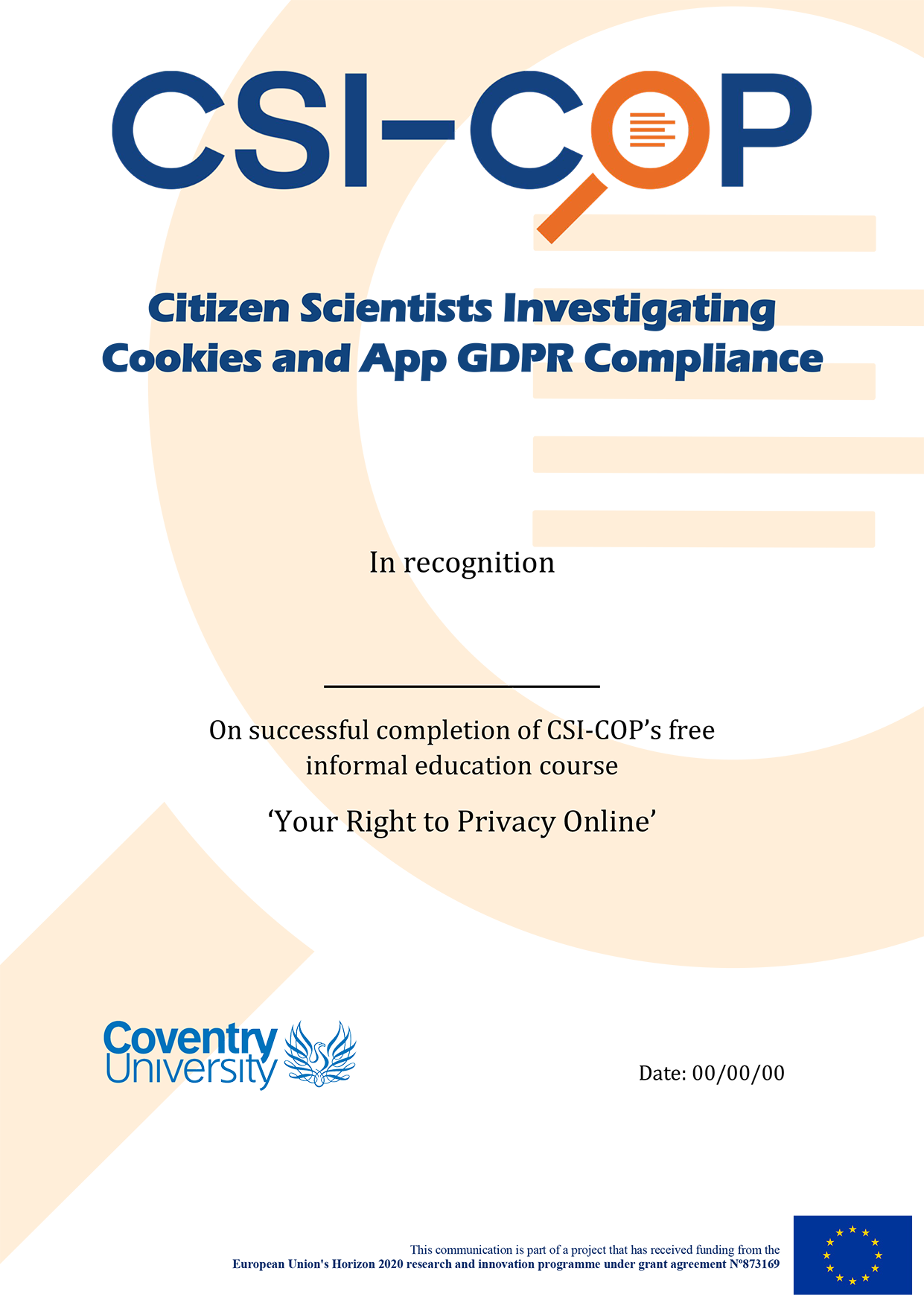 10 tesztkérdés 
Legalább 8 helyes válasz
Tetszőleges számú próbálkozás
A bizonyítványra felkerülő név megadása
Beleegyező nyilatkozat aláírása
Hogyan lehetek a CSI-COP civil kutatója?
A CSI-COP szeretettel várja csapatába a leendő civil kutatókat!
A jelentkezés és a CSI-COP projektben való részvétel önkéntes

Érdeklődés esetén teljeskörű tájékoztatás
A résztvevőknek szóló tájékoztató levél
A GDPR-nek megfelelő beleegyező nyilatkozat
Tájékoztatás arról, hogyan érdemes elkezdeni a weboldalak és appok vizsgálatát

További információk a CSI-COP weboldalán az FAQs https://csi-cop.eu/faq/  vagy az About https://csi-cop.eu/about/     menüpontban
A tanfolyam anyagának letöltése
Az ingyenes, informális oktatást nyújtó tanfolyam online formában (MOOC) is elvégezhető:
11 nyelven (köztük magyarul is)
Egyénileg, saját tempóban
Kb. 3 óra alatt egyszerre vagy részletekben

Az online teljesítéshez szükséges:
Internet kapcsolat
Asztali számítógép / laptop / tablet / okostelefon
Elérhetőségek
CSI-COP projekt weboldala: https://csi-cop.eu

CSI-COP „Az online adatvédelemhez való jog” c. ingyenes, informális oktatást nyújtó tanfolyamának tananyaga (magyar nyelven is):      https://csi-cop.eu/informal-education-mooc/ 

GyIK: https://csi-cop.eu/faq/ (elérhető magyar nyelven is)

Nők a Tudományban Egyesület (NaTE): https://nokatud.hu/

NaTE CSI-COP tájékoztatás: https://nokatud.hu/csi-cop-projekt/
A NaTE szerepe a CSI-COP projektben
Útmutató kidolgozása a nők és társadalmi-szociális helyzetük miatt hátrányos emberek kiválasztásával kapcsolatos toborzás kérdéseiről (CSI-COP Deliverable 2.2)

CSI-COP MOOC tanfolyam angol nyelvű tananyagának magyarra fordítása, leendő civil kutatók toborzása, magyar nyelvű workshop szervezése

A CSI-COP előrehaladásáról szóló CSI-COP Hírlevelek magyarra fordítása és terjesztése partner intézmények között 
oktatási és kutatási intézmények, kormányzati intézmények, adatbiztonsággal,  polgári jogokkal foglalkozó NGO-k, egyesületek, kamarák, fiatalokkal és  hátrányos helyzetűekkel foglalkozó intézmények, könyvtárak, meetup-ok és médiák

Előadások, beszámolók, blog a CSI-COP projektről, az adatgyűjtés veszélyeiről, személyes adataink védelmének lehetőségeiről.
A NaTE feladata
Rendszeres tájékoztatás a CSI-COP előrehaladásáról 

Bátorítás, ösztönzés a CSI-COP „Az online adatvédelemhez való jog” c. tanfolyamának elvégzéséhez 

A CSI-COP „Az online adatvédelemhez való jog” c. ingyenes, informális tanfolyamát elvégzők támogatása a civil kutatóvá válás folyamatában 

 A NaTE munkatársainak elérhetősége:
Szigeti Fanni: fanni.szigeti@nokatud.hu
Hinsenkamp Mária: mhinsenkamp71@gmail.com
Rigler Dorka: dorottya_rigler@yahoo.com
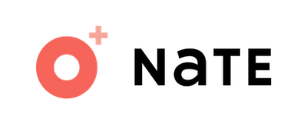 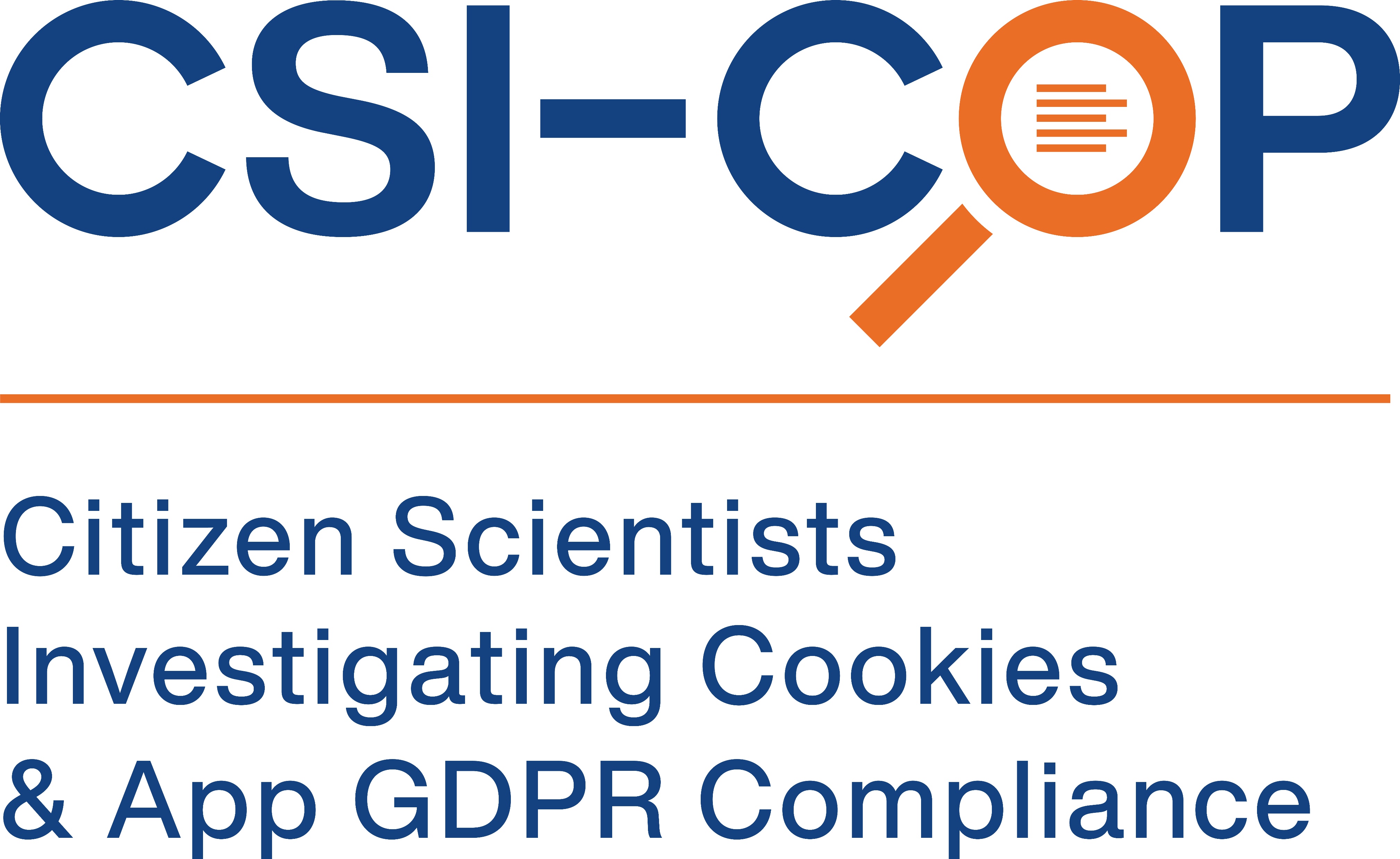 Köszönöm figyelmüket